3.防静电旋转升降椅 带轮子 防静电皮革
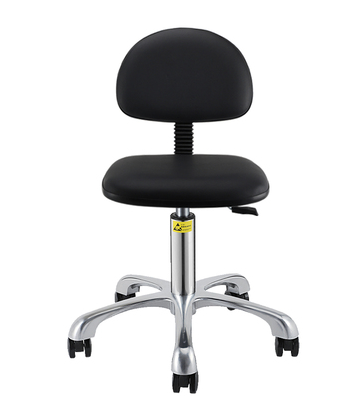 4.货架 2000*2000*600（四层）
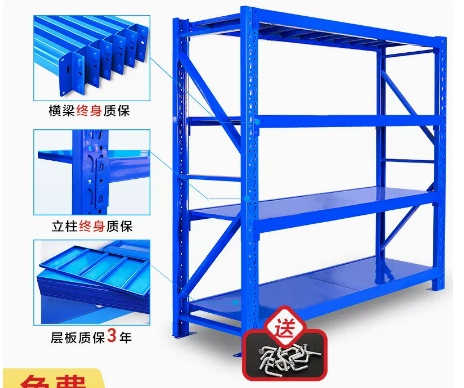 5.汽修工具车 615*330*500
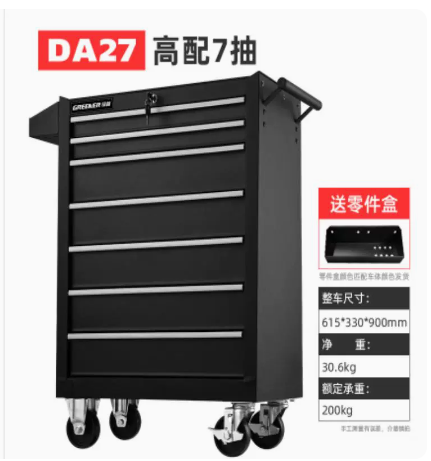